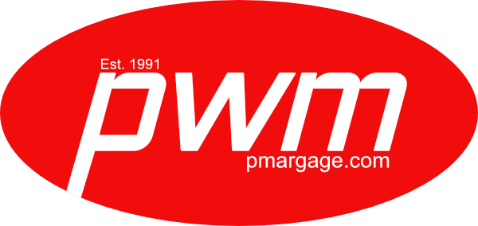 American Modular ToolingStudio Tools
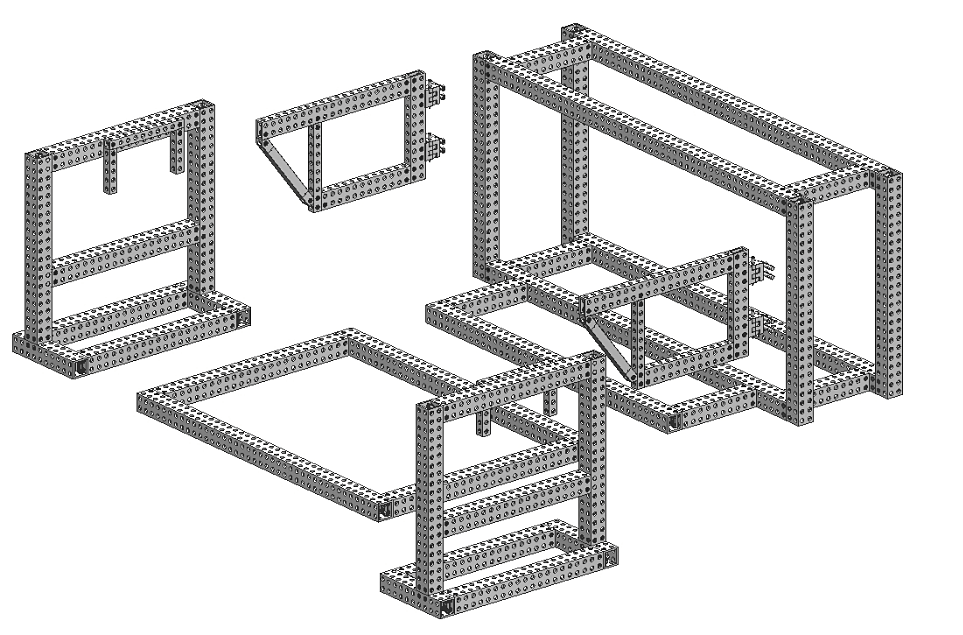 AMT Studio Tables
AMT Studio Tables are available in any size and scale, full or half-model, to your specifications. An optional, adjustable mirror moves away from the model centerline for easy milling and hand sculpting and offers excellent display and preview quality.
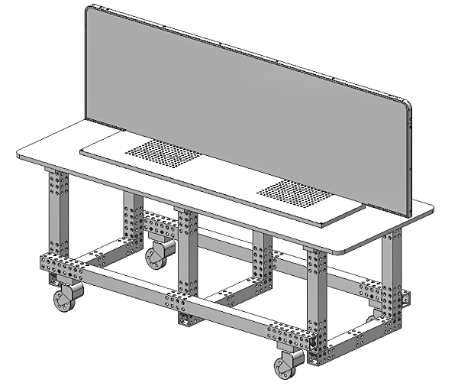 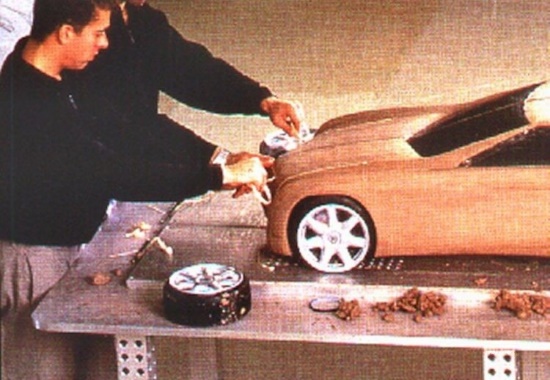 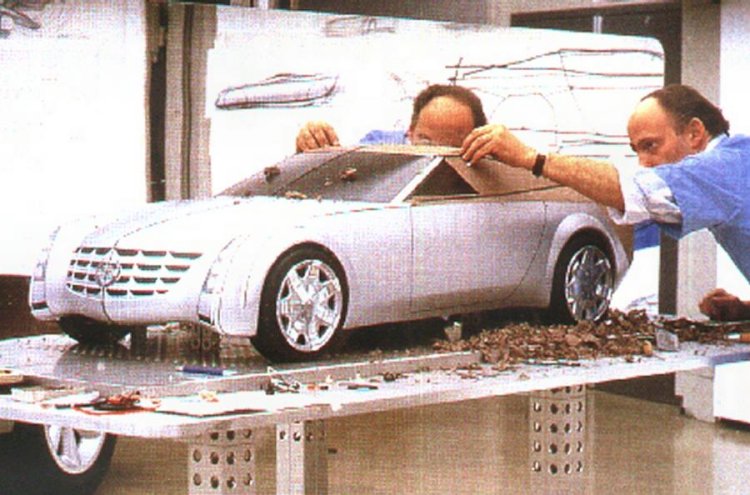 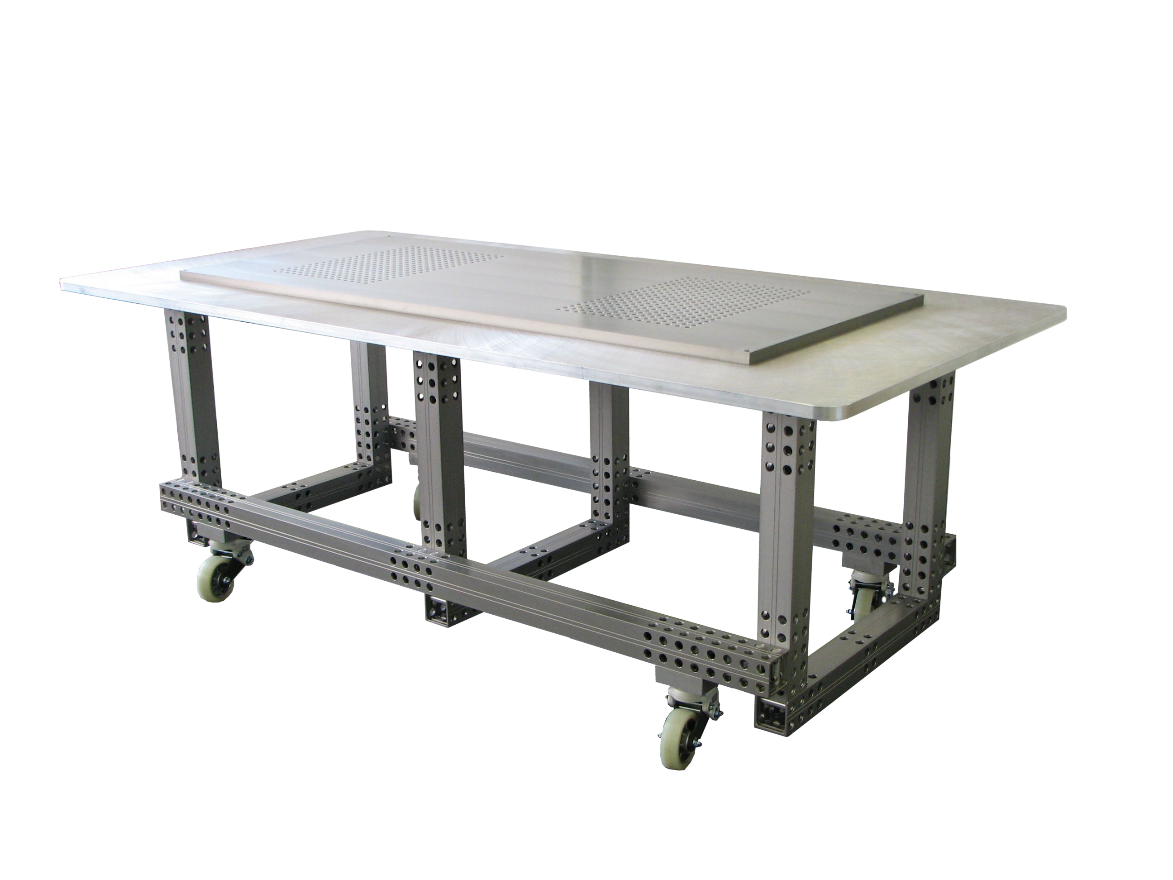 Interior Buck
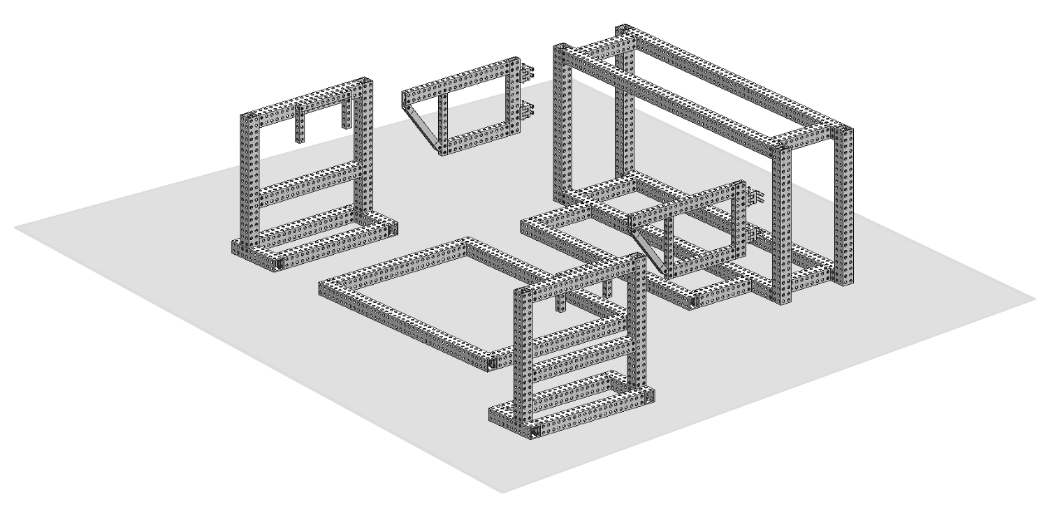 Let us help you design standard armature units for cross-platform use utilizing a common practice approach.
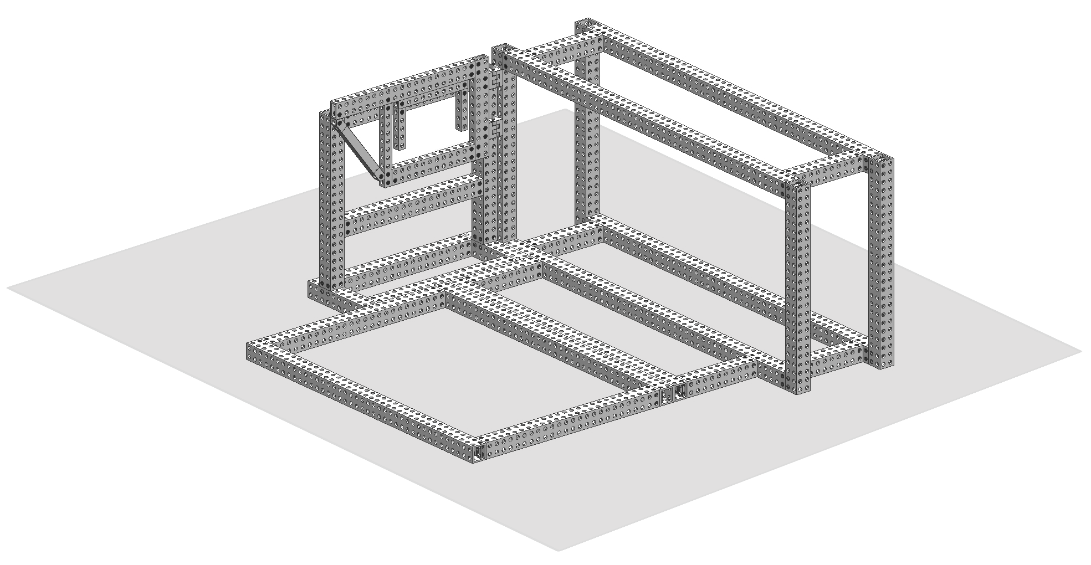 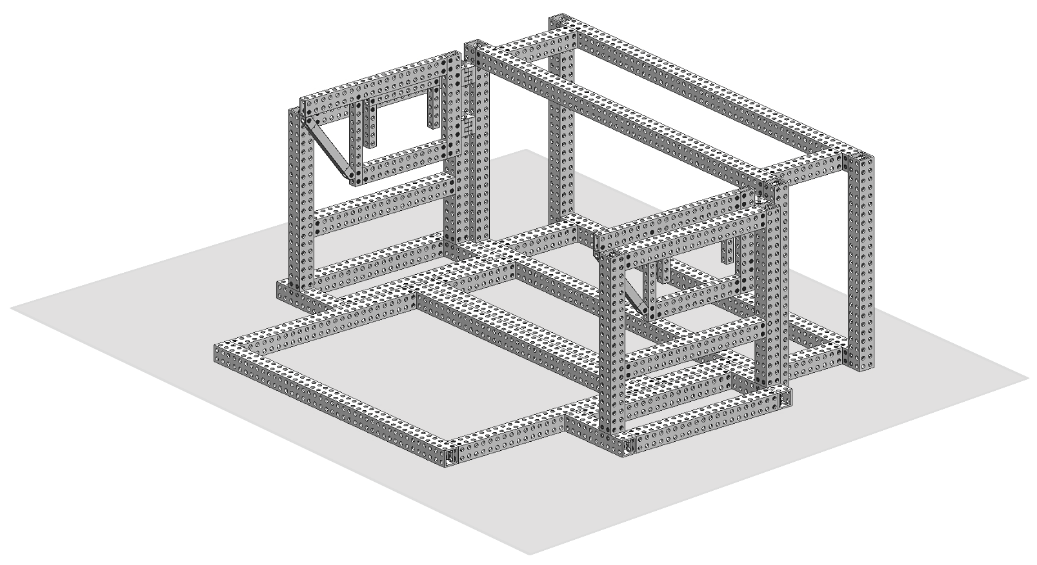 Door Panel Jig
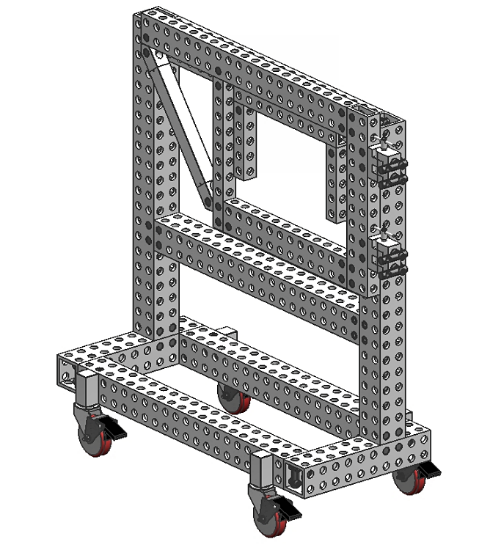 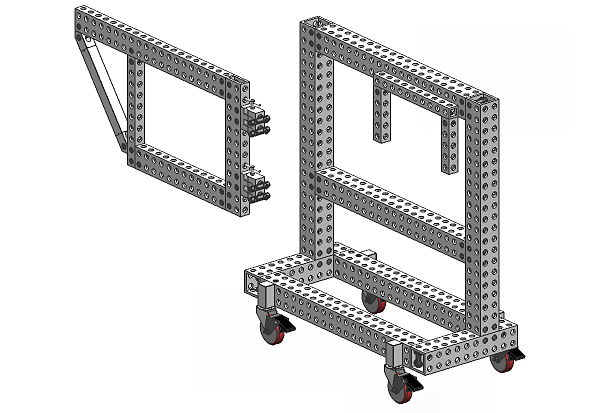 Door Panel Jig

Consisting of:

14524, Door panel jig with door attachment
14517, Door trim jig with functional hardware.

Shown below as part of complete interior buck.
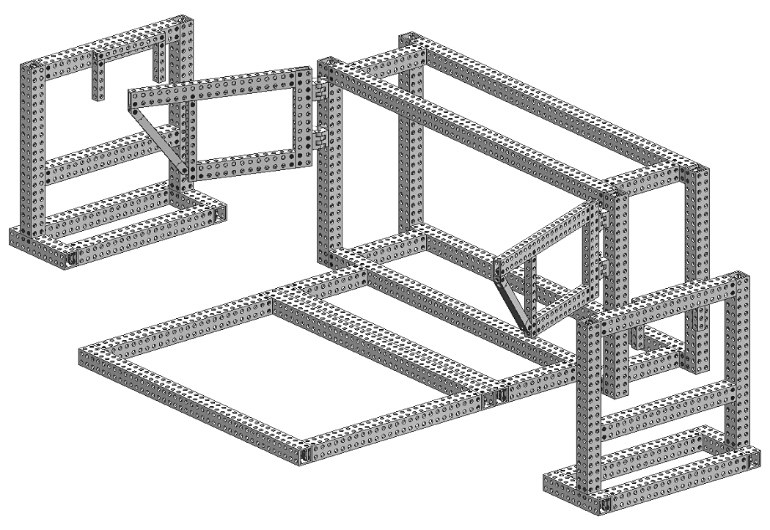 Interior Buck
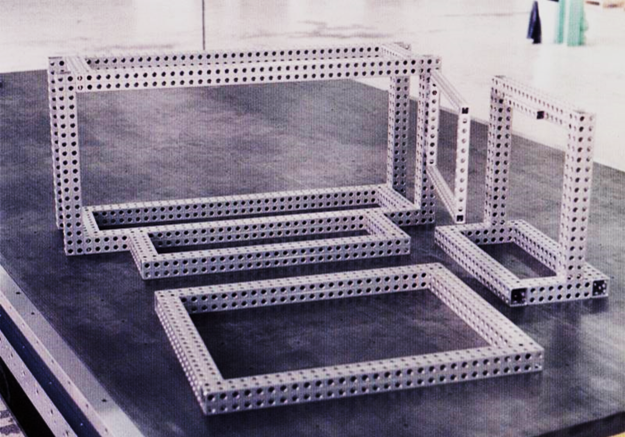 Interior Molded Component Mockup
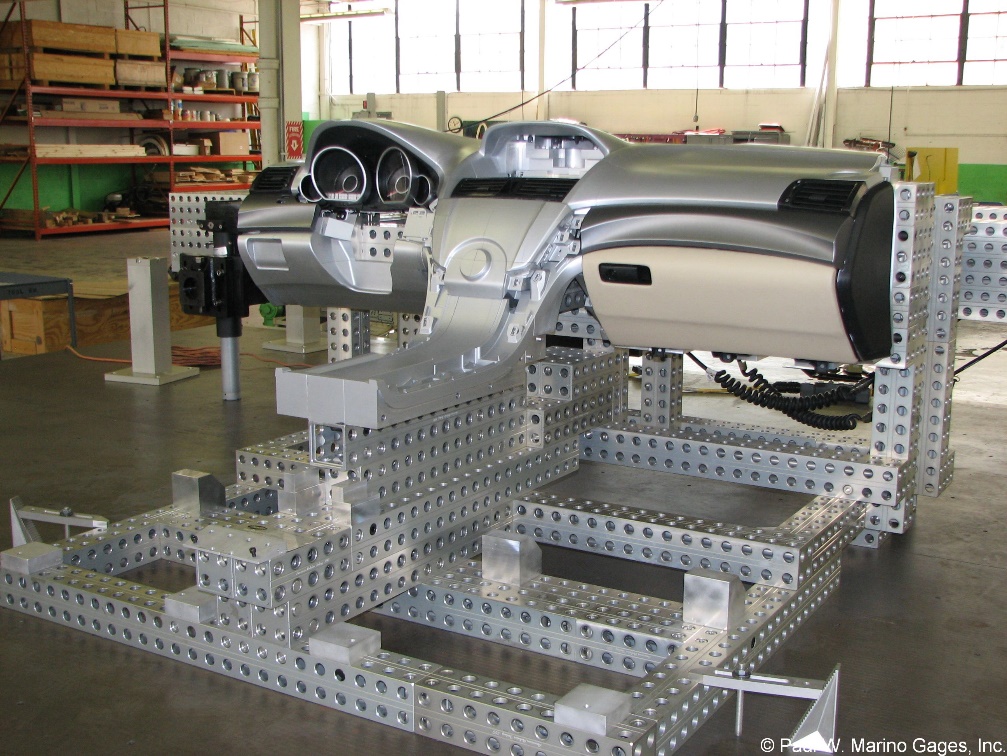 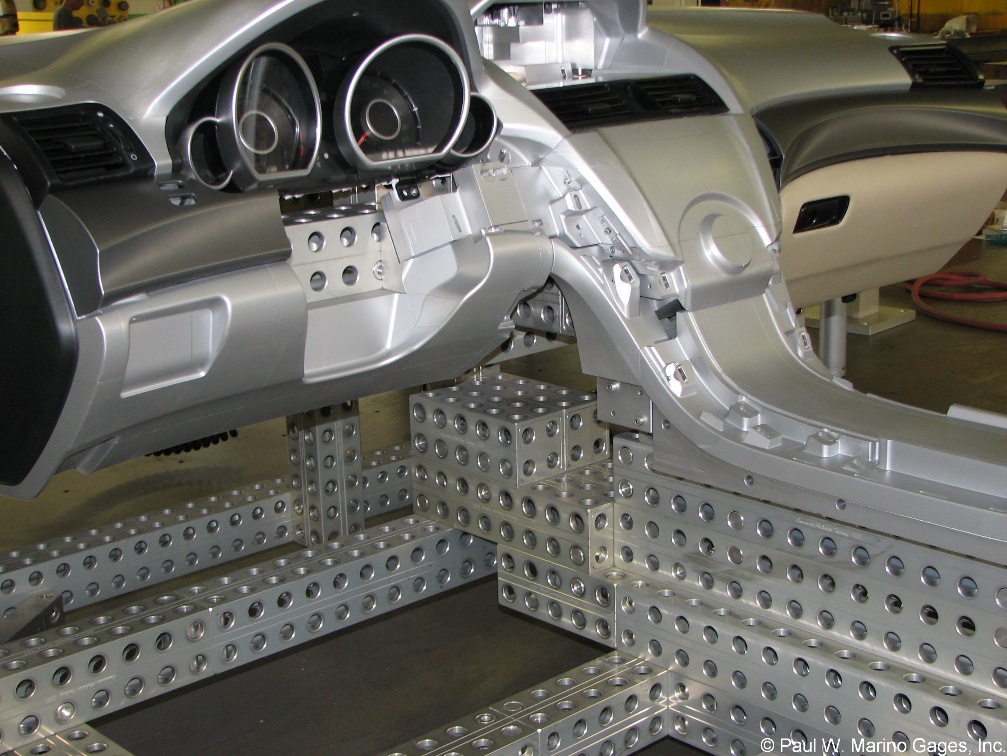 Honda Civic IP and center console
AMT Reconfigurable Custom Nets
Machined surface elements stacked to simulate adjoining molded parts.
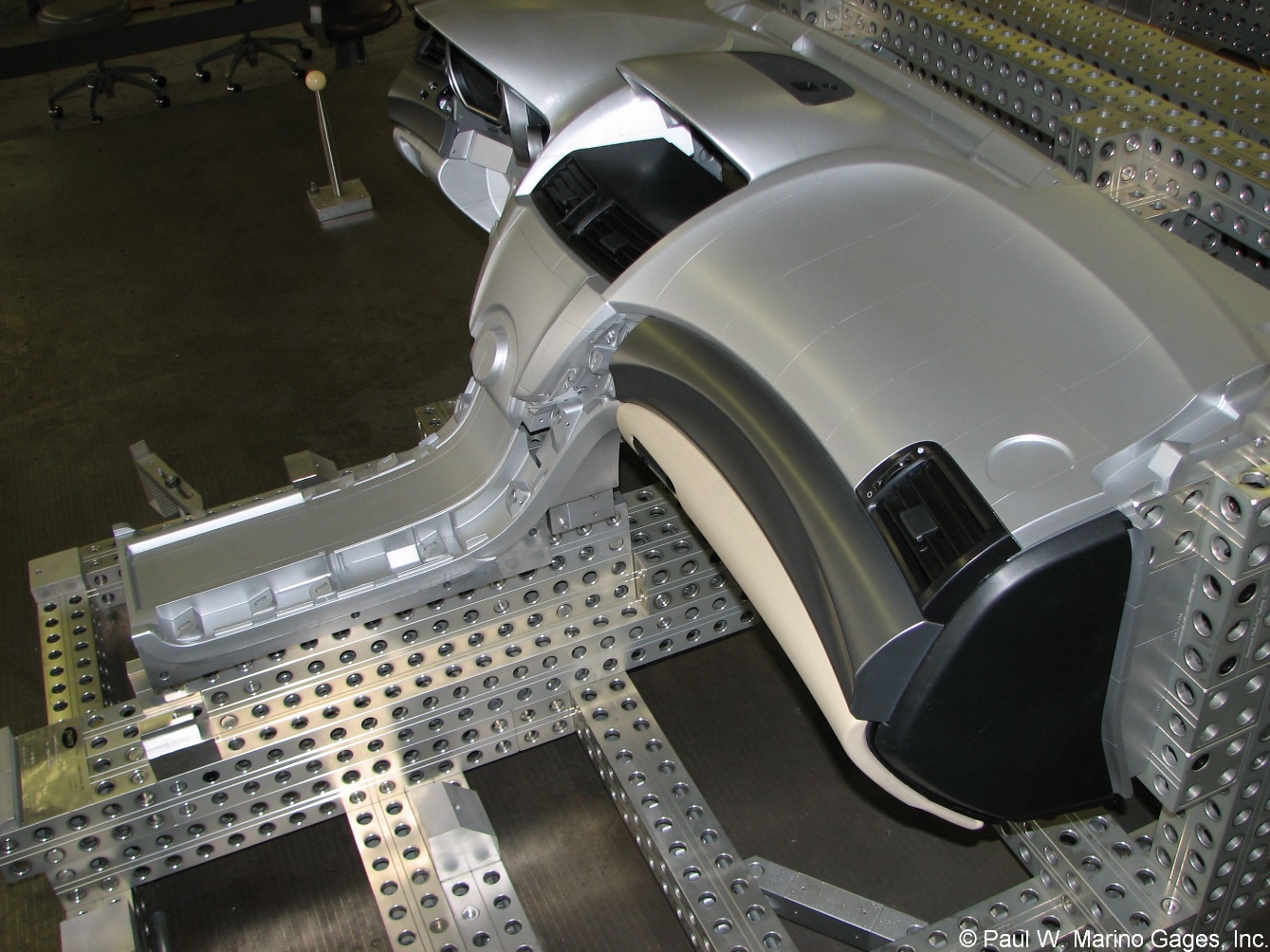 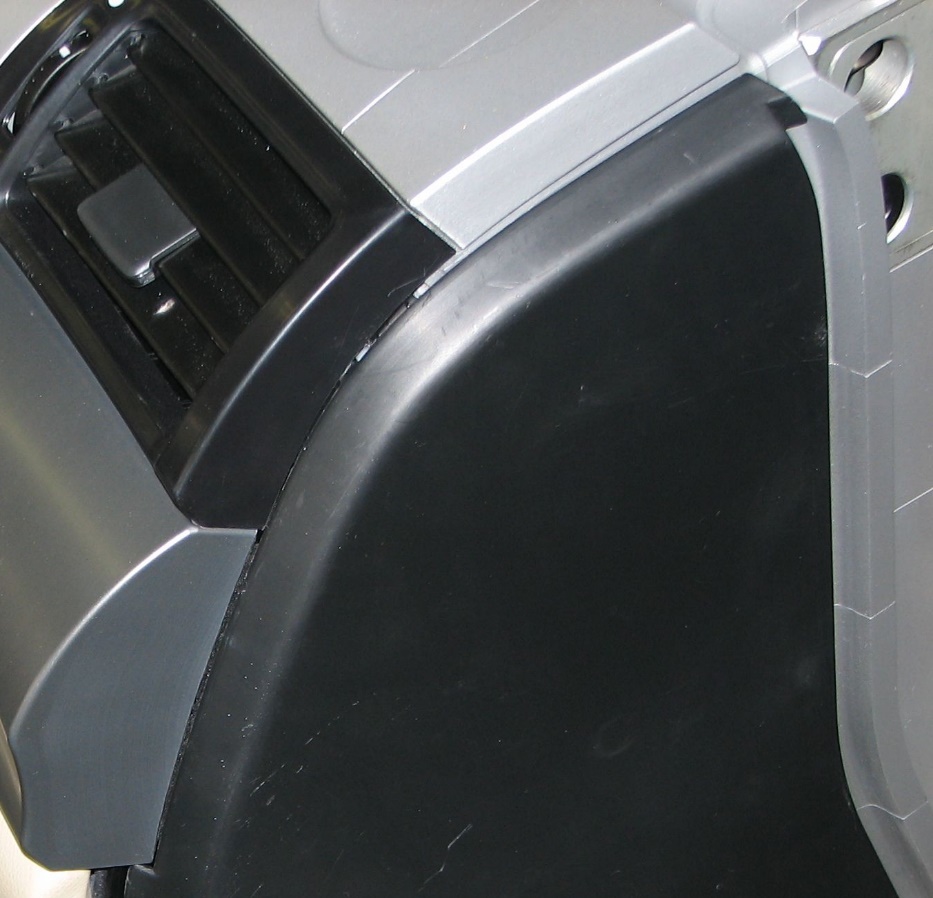 Pre-squared nub blocks, removable, reconfigurable for design change, easy access and ROI reusing previous REV.
Pre-squared Nub Blocks
Pre-squared blocks for you to machine to your own specifications.  0.03mm / 
0.001” accuracy for flatness, perpendicularity and parallelism. 
 
AMT nub blocks can be used for: 
Screw & Dowel planes 
Pin blocks 
Bushing blocks 
Pillow blocks 
Net blocks 
NC free form surfaces
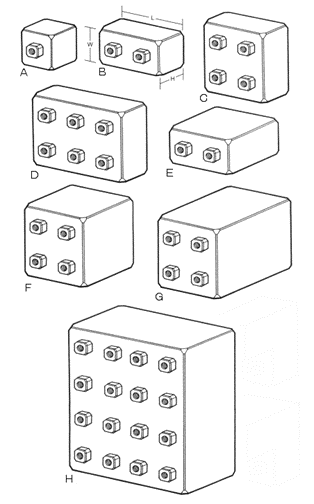 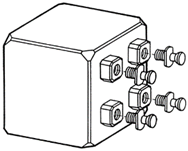 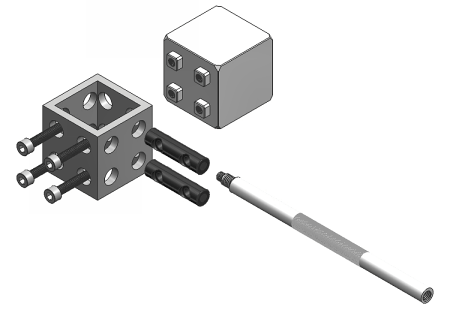 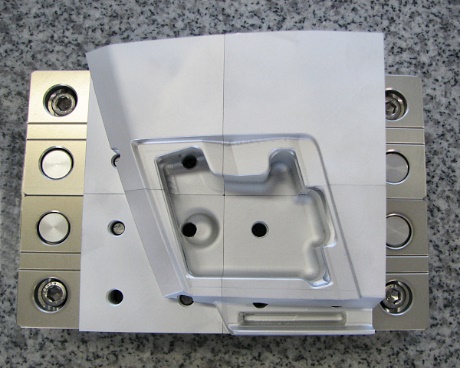 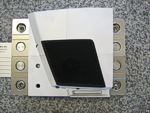 Four nubs shown, above (without/with part)
Studio Tools Accessories
Steering column adapters simulate your column in any position
Universal hinges
Casters
Adjustable foot level 
Substrate attachment plate
Pre-squared “Nub” blocks
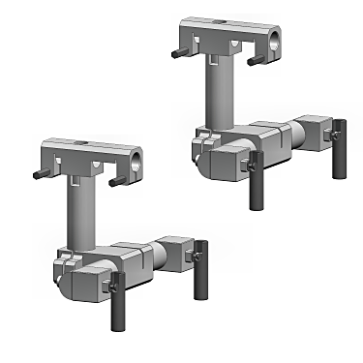 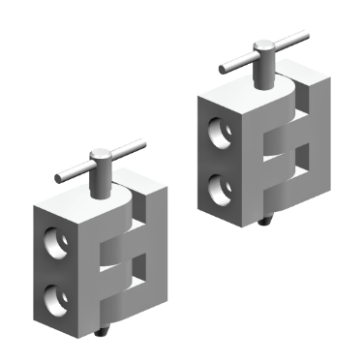 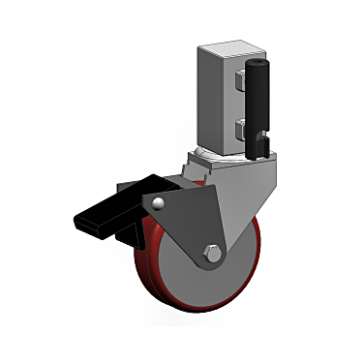 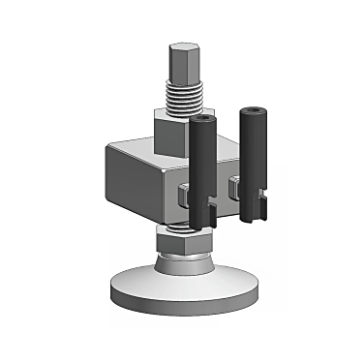 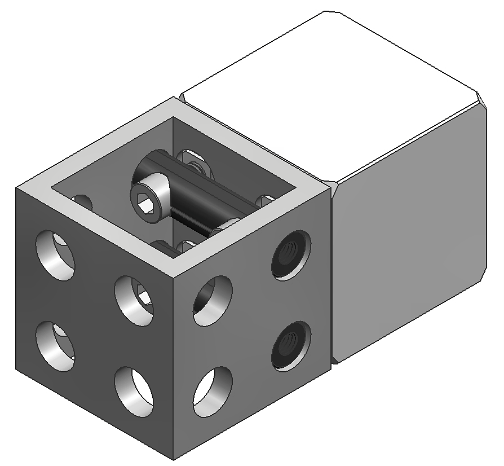 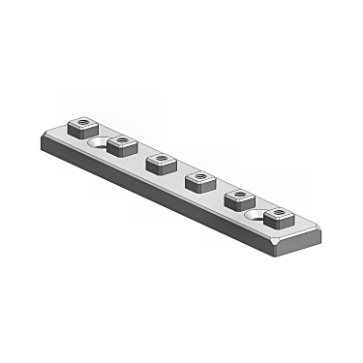 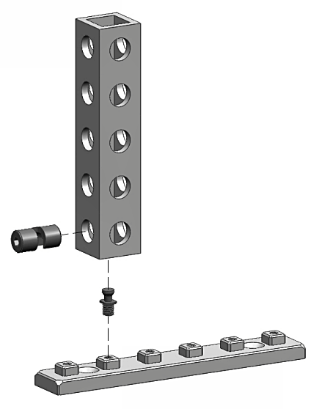 Special Duty Components
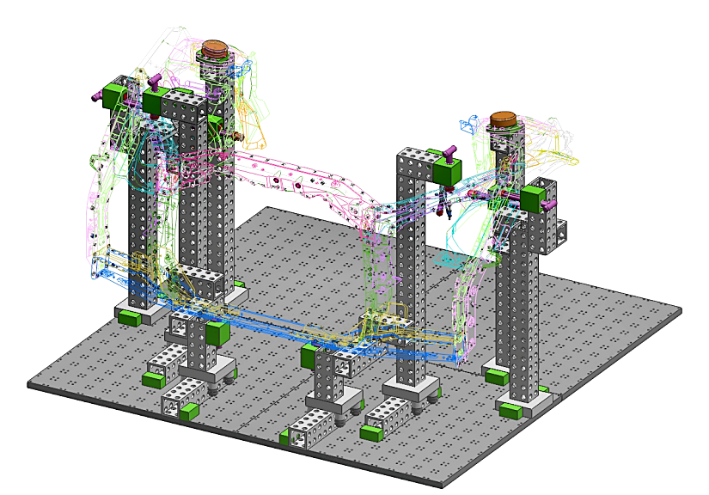 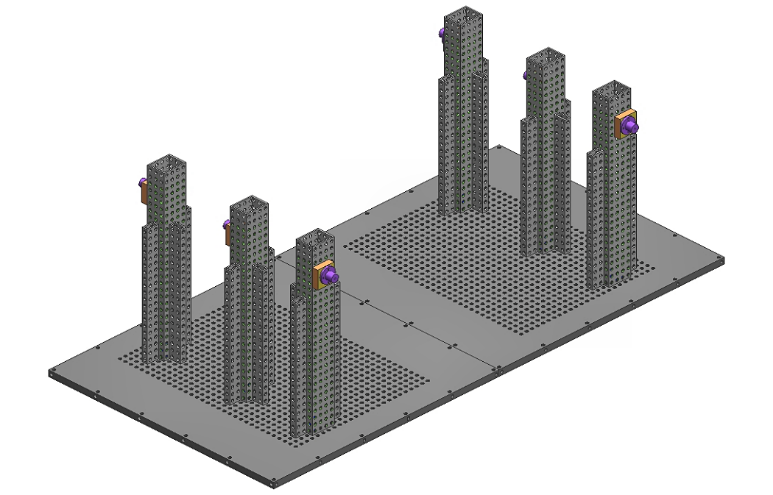 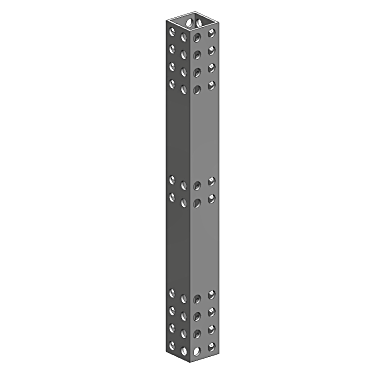 AMT Special Duty Aluminum Hollows combined with Foot Plates and Grid Plates can be used to make extra strong, extra large tools, fixtures and gages.  Ideal for assembly work, weld tools and other large work holding jobs.
Custom Sculpting Tools
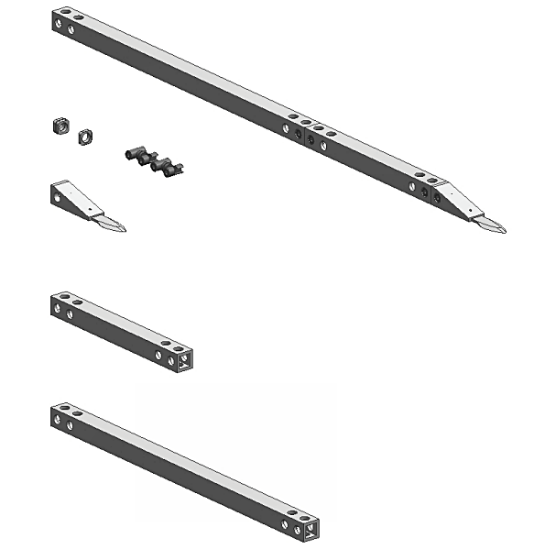 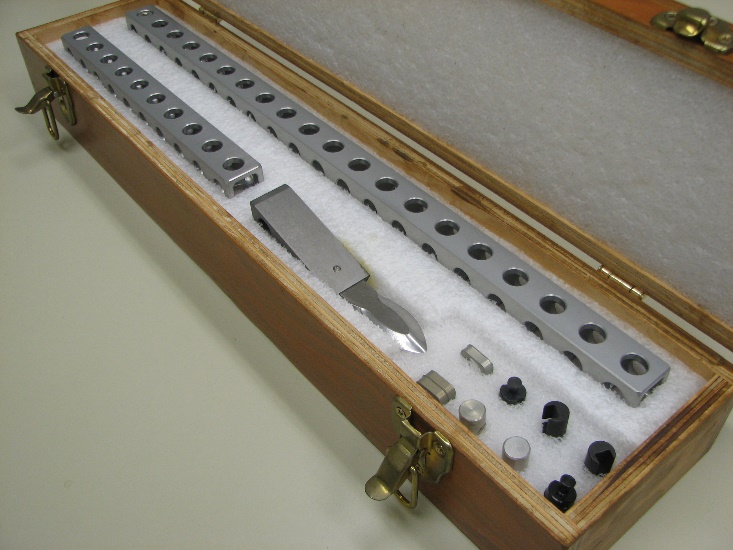 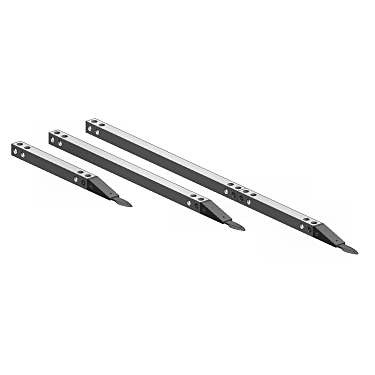 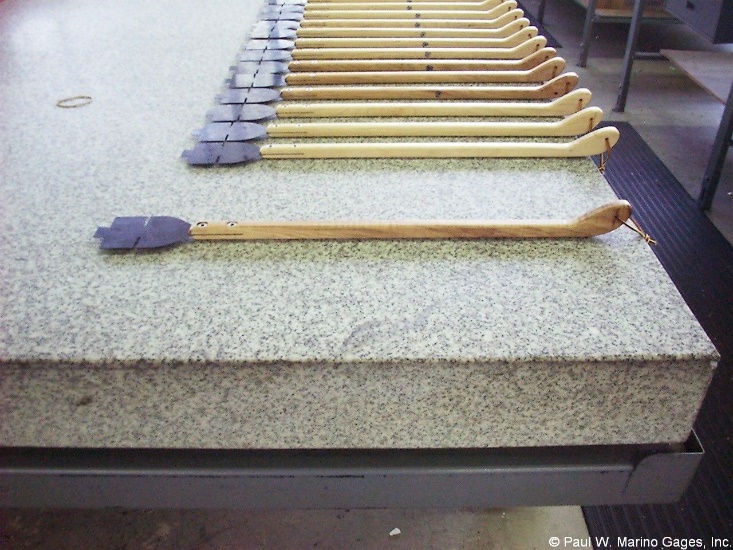 Modular “Mouse” kit (above)

Clay scraping tools (left)
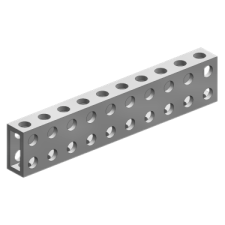 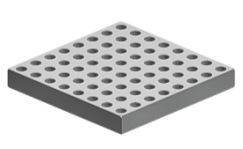 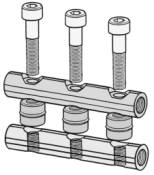 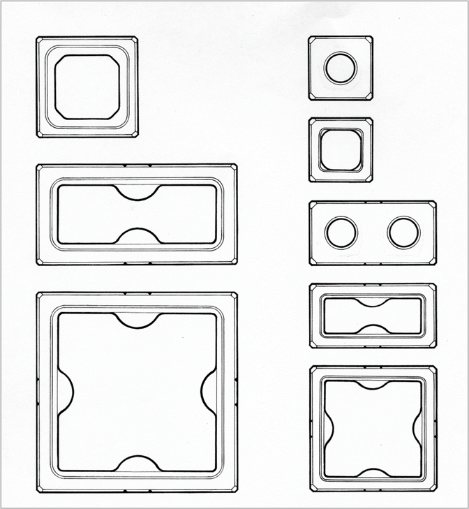 Awards & Recognition
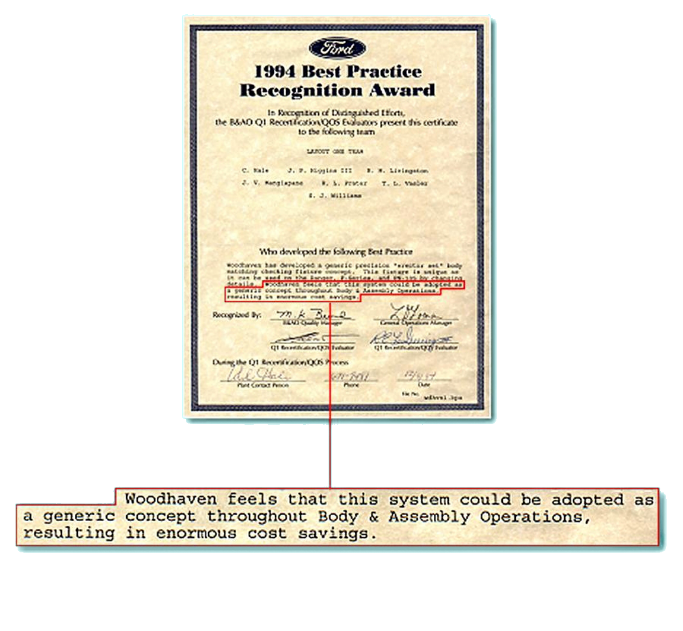 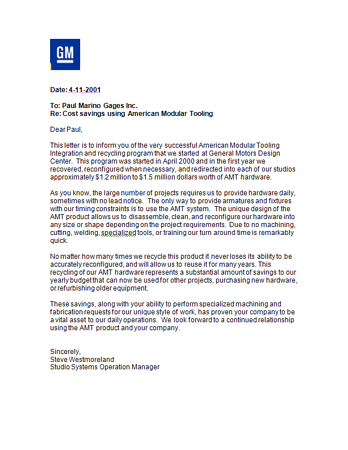 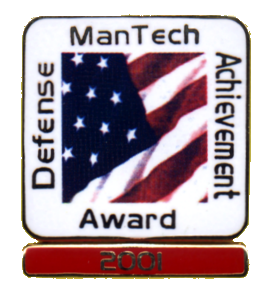 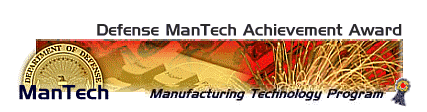 GM letter of recognition (above)
Dept of Defense MacTech Award (below)
Ford Best Practice Recognition (above)
Chrysler SCORE Award (below)
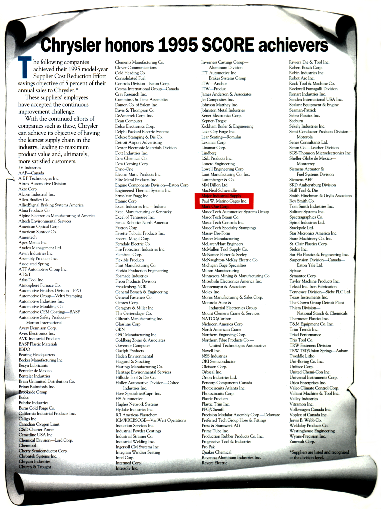 Press
American Modular Tooling:
​
Modular Tooling Keeps on Truckin', Quality Magazine, September 2021
Modular Fixturing for Clay Model Making Today, Quality Magazine, March 2020
Fixturing 101: The Sky's the Limit, Quality Magazine, July 2019
Modular Fixturing: How It Works, Quality Magazine, January 2018
Modular Tooling Evolves, Quality Magazine, April 2017
Quality 101: Modular Fixturing Takes Off, Quality Magazine, March 2009
Case Studies: A Modular Fix, Quality Magazine, June 2008
Simplicity Key to CMM Fixturing, Quality Magazine, February 2004
 American Modular Tooling Full Line Catalog
 American Modular Tooling Studio Tools Catalog

Styli and CMM Accessories:
​
Five Steps to Selecting Styli, Quality Magazine, February 2009
Probes Push CMMs Forward, Quality Magazine, May 2003
 CMM Styli and Accessories Full Line Catalog

Measurements and Standards:
​
What is Uncertainty? In Metrology, It's Truly a Deep, Sensitive Subject, Quality Magazine, May 2022
 Measurement and Standards Full Line Catalog
If you would like more information about American Modular Tooling or to schedule a demonstration please visit our web sites or contact us with any method below and we’ll be happy to assist you.
AmericanModularTooling.com
The contents of this presentation are confidential and are copyrighted by Paul W. Marino Gages, Inc. AMT and American Modular Tooling are registered trade names of Paul W. Marino Gages, Inc., use by permission only.